Radiation Damage of LHCb's Silicon Detector SystemsCarlos Abellan
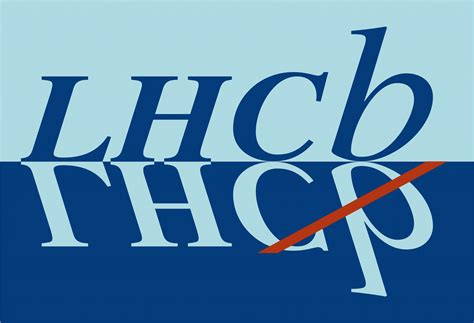 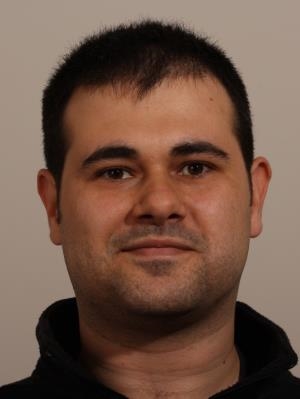 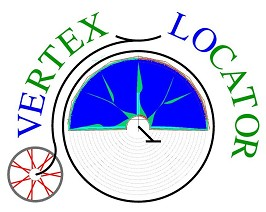 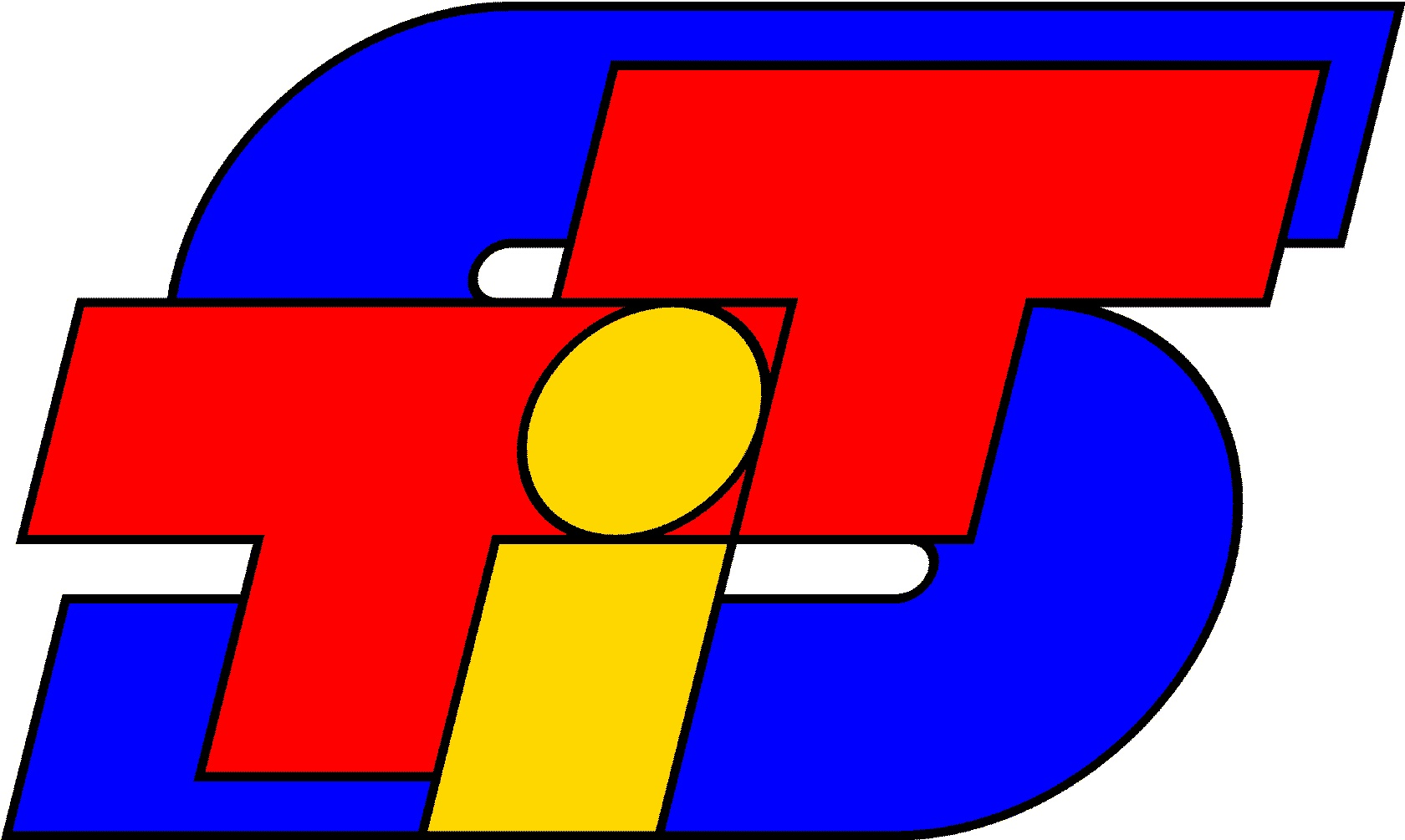 Present the experience of LHCb silicon detectors in matters of radiation damage monitoring.
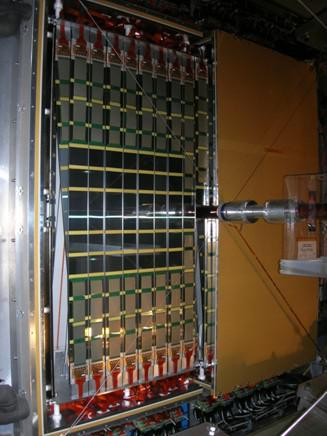 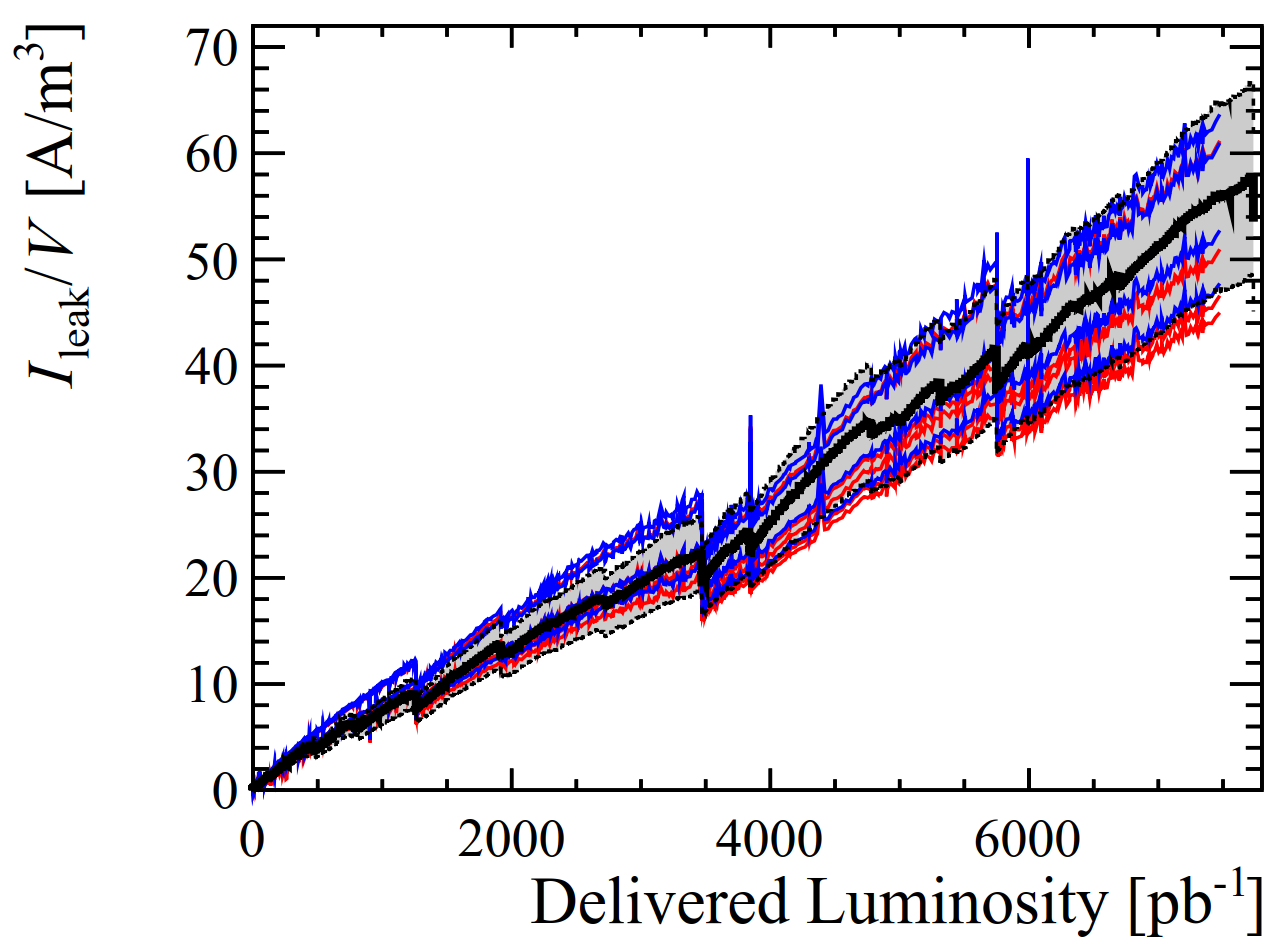 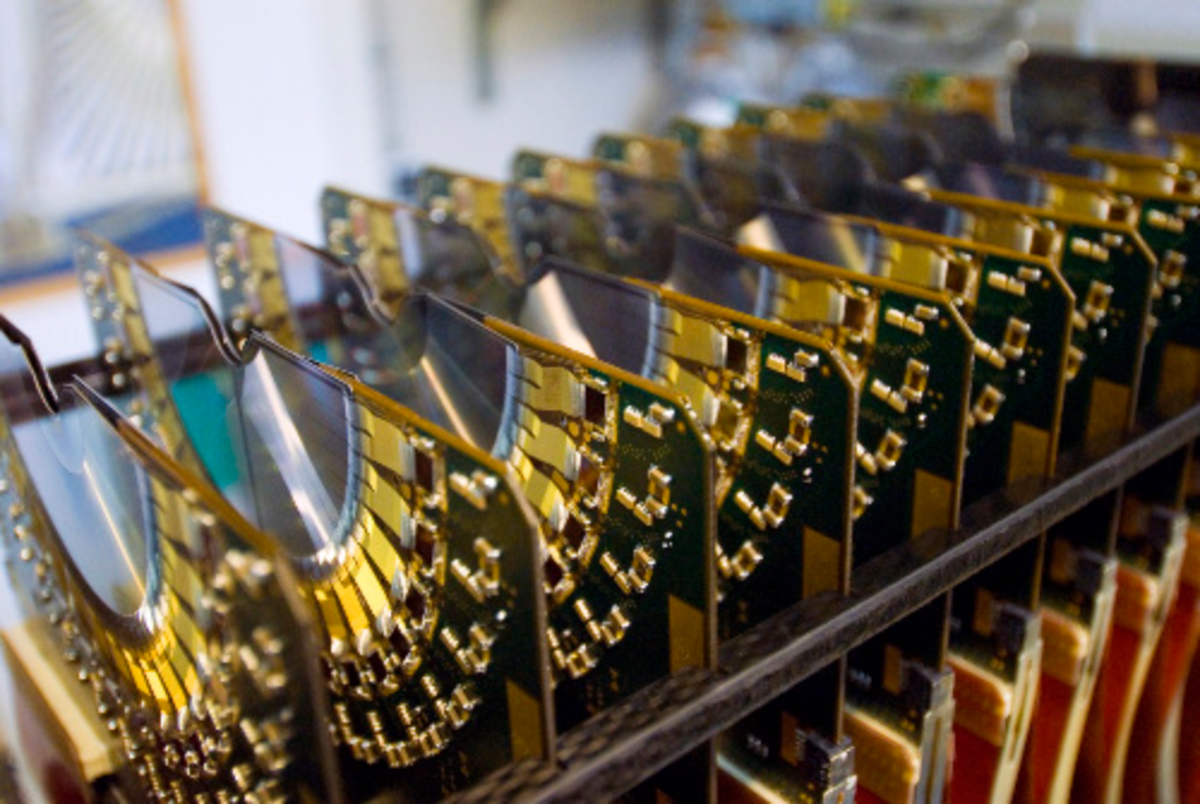 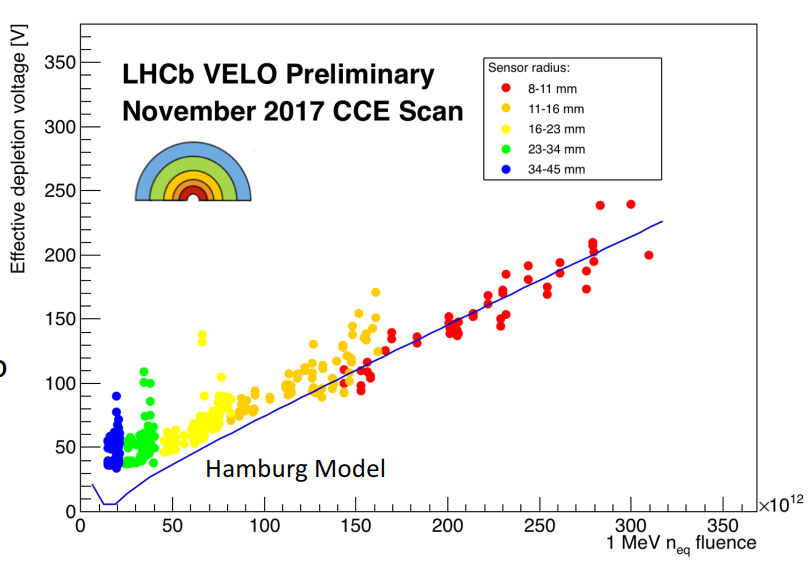 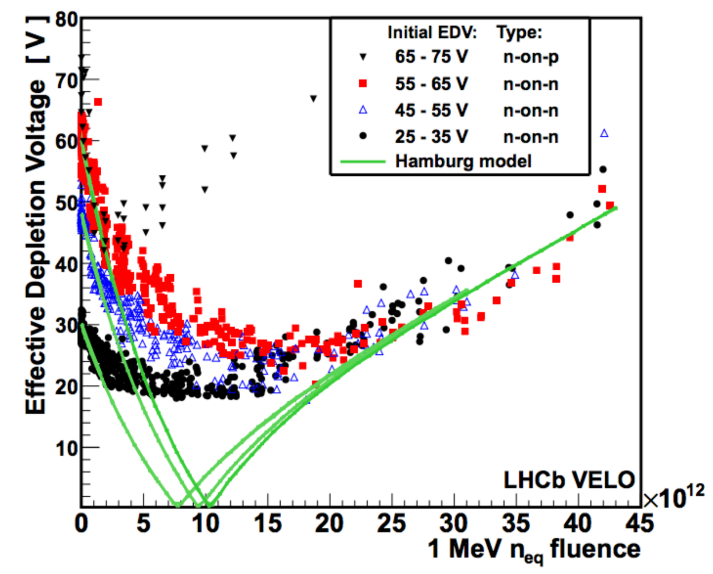